Premiums & Downtown Zoning Evaluation
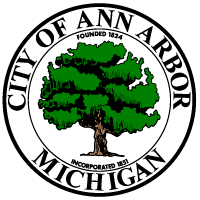 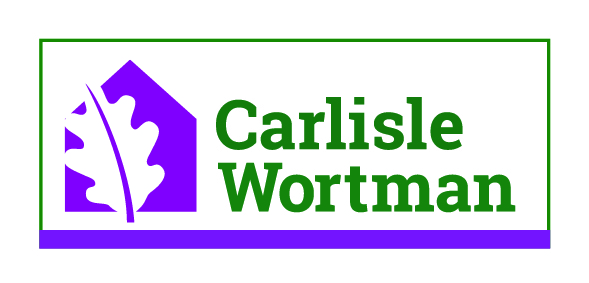 Team and project introduction
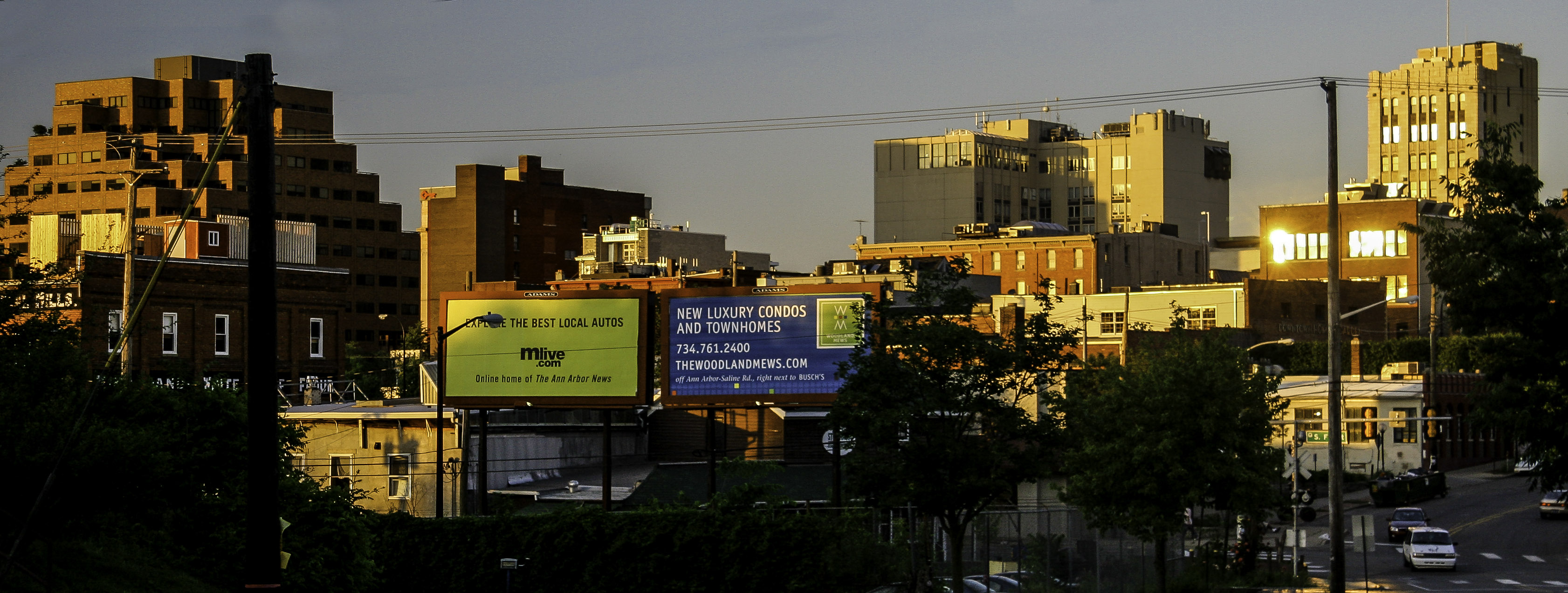 Photo from https://www.goodfreephotos.com/albums/united-states/michigan/ann-arbor/skyline-of-downtown-ann-arbor-michigan.jpg
[Speaker Notes: We have been hired by Community Services to complete an evaluation of the premiums and downtown zoning recommendations for the City. We anticipate meeting with you several times of the course of 2023 to develop options for downtown zoning, report stakeholder feedback on those options, and develop ordinance amendments. 
The purpose of this report is to deliver our findings after a review and analysis of the outcomes of City of Ann Arbor’s Downtown Zoning, with a specific focus on premiums. This report is the first step in a longer process to determine if implementation of the City’s Downtown premiums and the resulting development is consistent with the City’s Vision and to explore whether and how changes to the Downtown Zoning should be made.]
Agenda
Current Premiums
Timeline
Premium Use
City Plans & Policies
Market Data
Other Communities
Interviews
Discussion
3
Current Premiums
Affordable Residential Unit, in D1 and D2 districts only 
3 tiers of increased % depending on percentage of affordable housing dwelling units provided
Green Building
50% with LEED Silver 
150% with LEED Gold, 
250% with LEED Platinum
Historic Preservation 
50% with preservation of historic resource
Pedestrian Amenity, in C1A C1A/R and D1 districts only 
10 sq. ft. per square foot of pedestrian amenity to maximum 8,000 square feet
Inner Arcade
Plaza
Public Parking, in D1 district only 
Up to 200% with parking available to general public
Far / Height Comparison
What we Reviewed
What we Found
Timeline
1966
Pedestrian Premium
1994
Residential Premium
2009
Affordable Housing, Green Building, Public Parking & Historic Preservation
Premiums
2019
Residential & Affordable Housing
Premiums
Combined
1988
Definitions Changed
2006
Clarifications
2017
Building Design Standards
Timeline
2009
Affordable Housing, Green Building, Public Parking & Historic Preservation
Premiums
2019
Residential & Affordable Housing
Premiums
Combined
2017
Building Design Standards
2006
Clarifications
Timeline
2017
Building Design Standards
2022
Downtown Residential Task Force goal achieved
2006
Clarifications
2009
Affordable Housing, Green Building, Public Parking & Historic Preservation
Premiums
2019
Residential & Affordable Housing
Premiums
Combined
2004
Downtown Residential Task Force goal of 1,000 new housing units downtown by 2015
Data Source: ESRI Market Analyst using D1 & D2 Zoning Districts
[Speaker Notes: It seemed very successful, and gave confidence that could switch the ask to require affordable housing with the residential premium]
Premium use
[Speaker Notes: Note that not everything is in the Downtown is eligible for premiums (historic district or floodplain not eligible).]
Premium use
*   Please note that some projects applied multiple premium options
City plans & policies
[Speaker Notes: A2 Zero plan not adopted through the comprehensive planning process.  Not in the collection of 8 plans that make up the comprehensive plan of Ann Arbor.]
Market data
Current policies delivering low-rise, luxury residential downtown
Other downtowns
Interviews
Discussion questions
questions
18